Агрегиращи функции
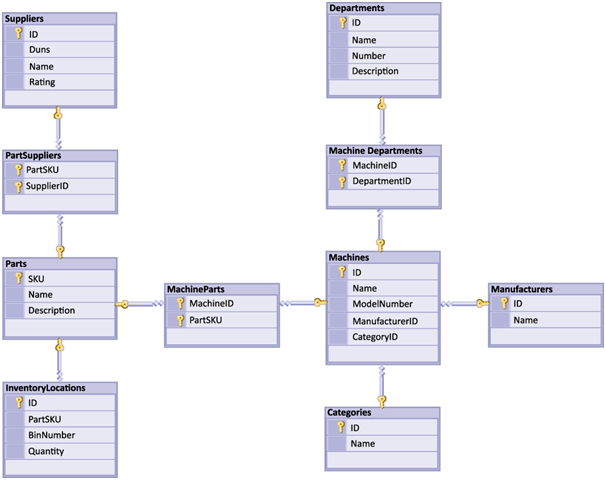 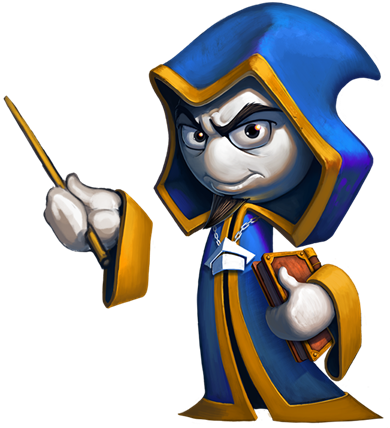 Бази Данни
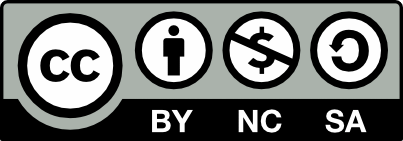 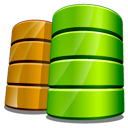 Учителски екип
Обучение за ИТ кариера
https://it-kariera.mon.bg/e-learning/
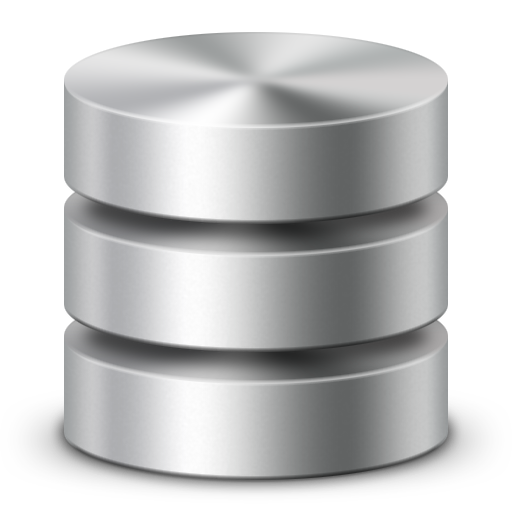 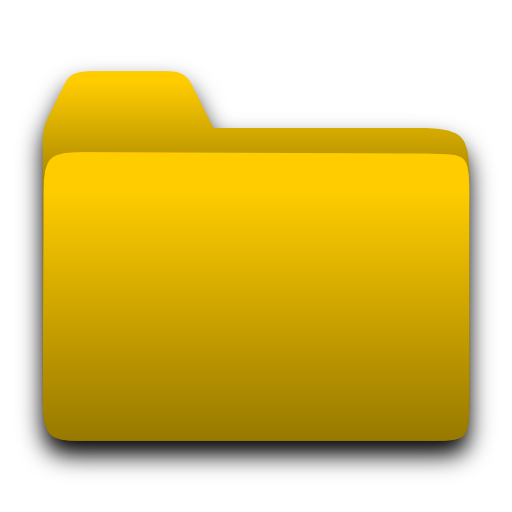 Агрегиращи функции
COUNT, SUM, MAX, MIN, AVG…
2
Агрегиращи функции
Агрегиращите функции се използват, за да се извършват операции върху една или повече групи елементи, извършвайки анализ върху тях. Част от тези функции са: MIN, MAX, AVG, COUNT etc.
Обикновено тези функции игнорират NULL стойностите
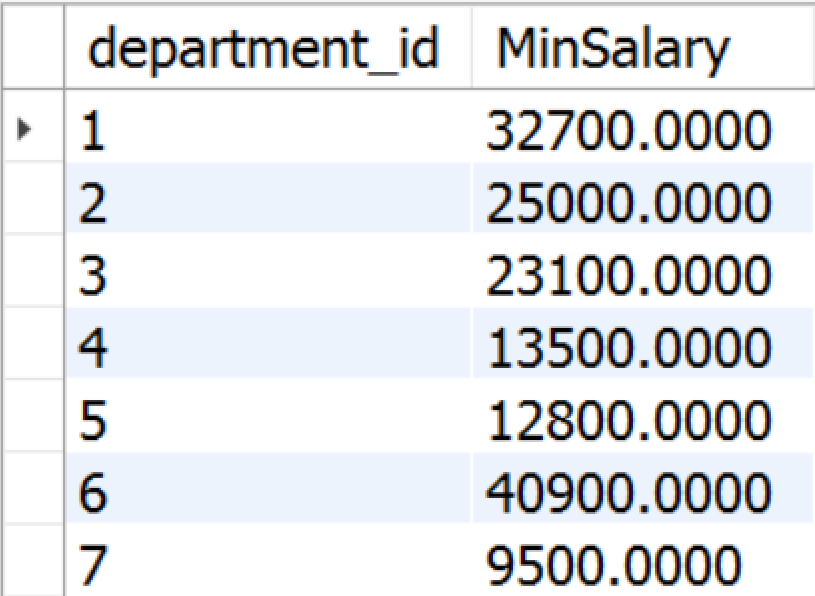 SELECT e.`department_id`, 
 MIN(e.`salary`) AS 'MinSalary'
FROM `employees` AS e
GROUP BY e.`department_id`;
3
COUNT
COUNT – брои всички стойности (които не са NULL) в една или повече колони, според даден критерий.
4
[Speaker Notes: If any of the values are NULL they are ignored. For example, if one the values is NULL and the other is 5,000 the COUNT will return 1 because it will ignore the NULL value. On the other hand, we can count everything by writing COUNT(*).]
Синтаксис на COUNT
Забележете, че когато използваме COUNT ние ще игнорираме всеки служител, който има заплата със стойност NULL.
Групираща колона
Ново име за групирането
SELECT e.`department_id`, 
  COUNT(e.`salary`) AS 'Salary Count'
FROM `employees` AS e
GROUP BY e.`department_id`;
Групиране на колони
5
SUM
SUM – сумира всички стойности в колоната
6
Синтаксис на SUM
Групираща колона
Ново име за групирането
SELECT e.`department_id`,   SUM(e.`salary`) AS 'TotalSalary'
FROM `employees` AS e
GROUP BY e.`department_id`;
Псевдоним за таблицата
Групиращи колони
7
MAX
MAX – дава максималната стойност в колоната.
8
[Speaker Notes: NULLs are ignored again.]
MAX Syntax
Групираща колона
Ново име за групирането
SELECT e.`department_id`,  MAX(e.`salary`) AS 'MaxSalary'
FROM `employees` AS e
 GROUP BY e.`department_id`;
Псевдоним на таблицата
Групиращи колони
9
MIN
MIN връща минималната стойност в колоната.
10
Синтаксис на MIN
Групираща колона
Ново име за групирането
SELECT e.`department_id`,  MIN(e.`salary`) AS 'MinSalary'
FROM `employees` AS e
GROUP BY e.`department_id`;
Псевдоним на таблицата
Групиращи колони
11
AVG
AVG изчислява средната стойност в колона.
12
Синтаксис на AVG
Ново име за резултата
Групираща колона
SELECT e.`department_id`, 
  AVG(e.`salary`) AS 'AvgSalary'
FROM `employees` AS e
GROUP BY e.`department_id`;
Псевдоним на таблицата
Групиращи колони
13
Агрегиращи функции
https://it-kariera.mon.bg/e-learning/
Министерство на образованието и науката (МОН)
Настоящият курс (презентации, примери, задачи, упражнения и др.) е разработен за нуждите на Национална програма "Обучение за ИТ кариера" на МОН за подготовка по професия "Приложен програмист"


Курсът е базиран на учебно съдържание и методика, предоставени от фондация "Софтуерен университет" и се разпространява под свободен лиценз CC-BY-NC-SA
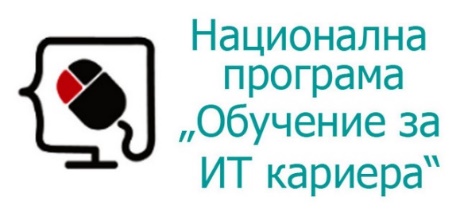 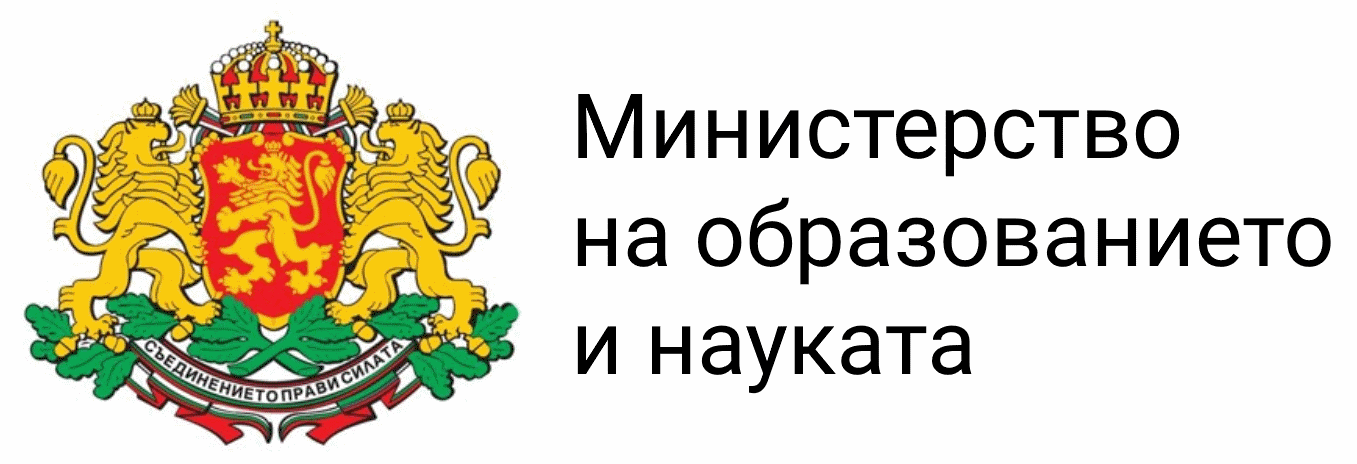 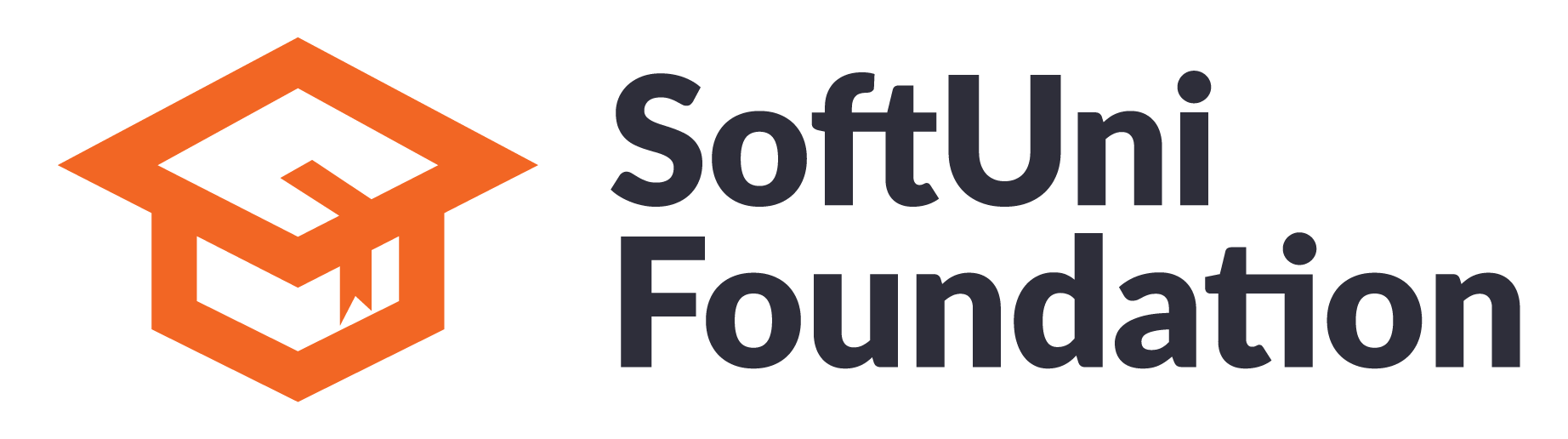 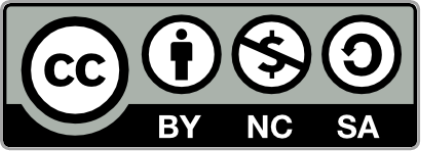 15